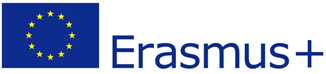 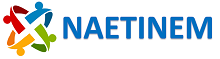 Transformation of Citizenship Education during the History of the Czech Republic
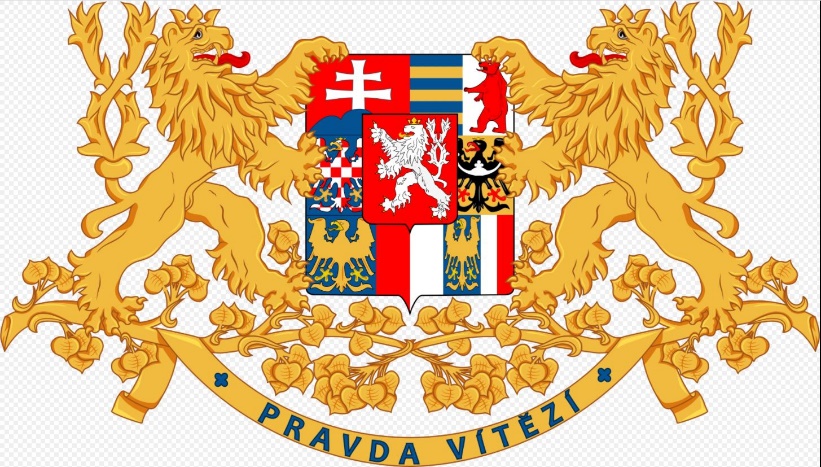 Transformations of Citizenship Education
Beginnings in Czechoslovakia
Act No. 226/1922        introducing the subject Citizenship education (from 1 September 1923)  

taught in line with Citizenship Education Curriculum for elementary schools and for one-year courses organized by elementary schools (amended in 1926, 1930 and 1933 – final version)

the subject was centred on the practical aspect and on experience
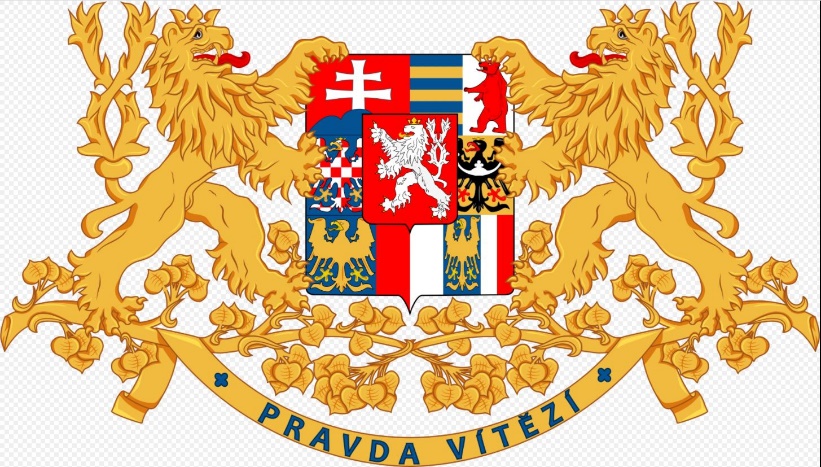 Transformations of Citizenship Education
Beginnings in Czechoslovakia
- class content was based on the 1933 curriculum:
	3rd grade – educational contents
	4th grade – municipality/community
	5th grade – self-government (municipality through 	country)
- This was elaborated in the lower secondary school curriculum by the following topics:
	family
	district and country administration
	social and judicial system
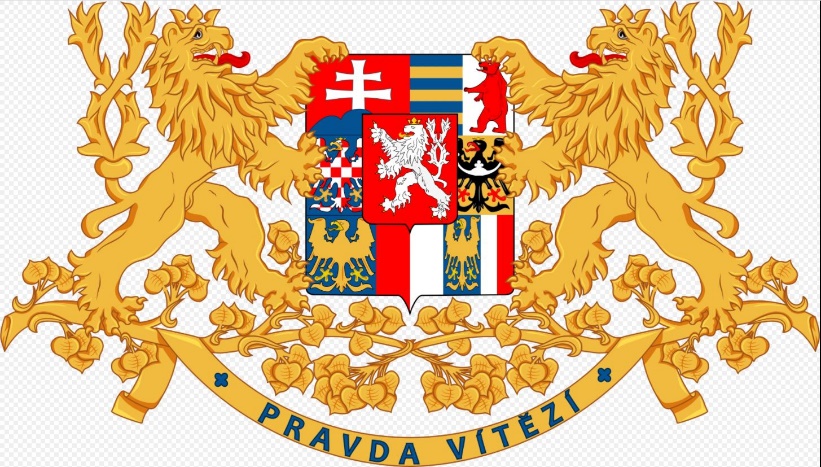 Transformations of Citizenship Education
Beginnings in Czechoslovakia
 Education tools:
		- active instruction,
		- continuous development of good 			practices,
		- student self-government, 
		- education weeks and shows, 
		- educative dialogues, 
		- special day celebrations,
		- trips and hikes.
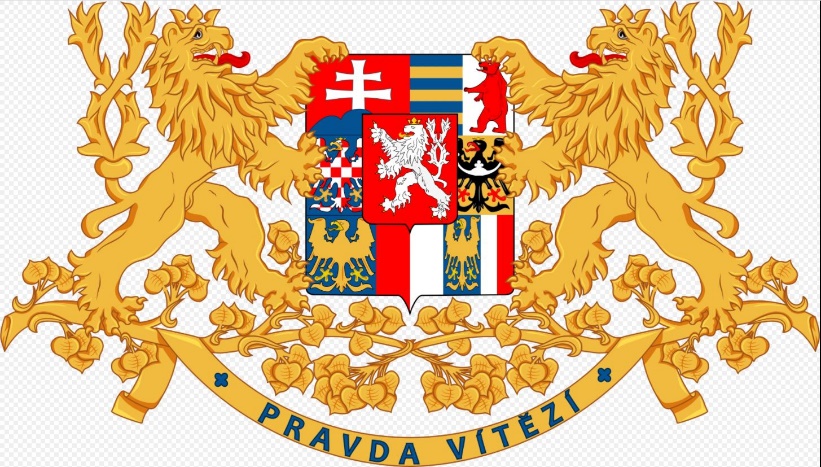 Transformations of Citizenship Education
Beginnings in Czechoslovakia
 Education goal:

Not only a good citizen, but a perfect human being!

(an appeal to moral attitudes and education)
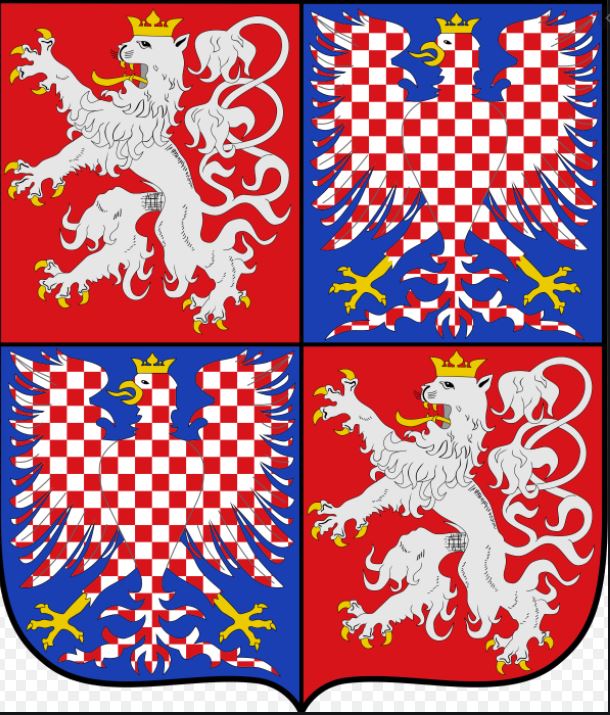 Transformations of Citizenship Education
Protectorate of Bohemia and Moravia

senior positions occupied by Germans
mandatory adoption of the German curriculum (any mention of democracy in Czechoslovakia was systematically eliminated from July 1939)
modification of the schooling system
Citizenship Education (theory, ethics, and morality in particular) was prohibited in September 1942 

 
 -
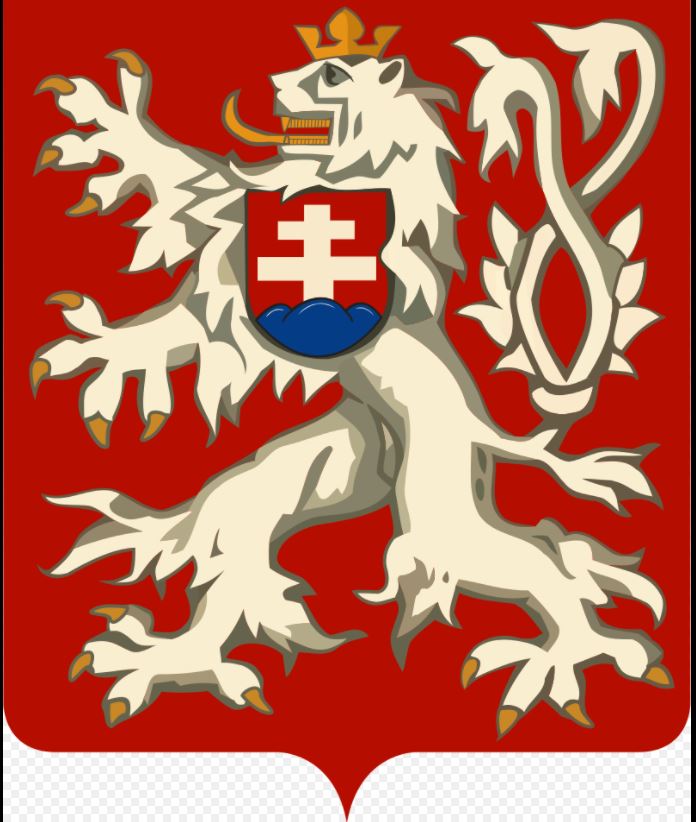 Transformations of Citizenship Education
Czechoslovakia (1945–1960)
the need to “denazify" education (Košice government programme)
political clashes about the concept of the schooling system and the contents of Citizenship Education      	"resolved" only after the 1948 coup d'état
a fundamental change in 1953 (Act No. 31/1953), when the subject curriculum became dependent on the political regime
The aim of the subject is: “education of a new socialist citizen"
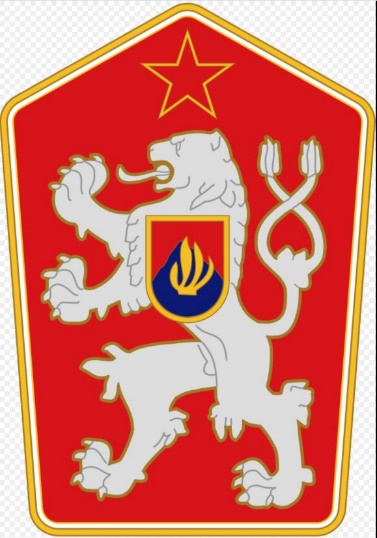 Transformations of Citizenship Education
Czechoslovak Socialist Republic (1960–1989)
deliberately manipulative nature of Citizenship Education
Act No. 186/1960:
“Education is the responsibility of the entire society and is implemented under the guidance of the Communist Party of Czechoslovakia”
“Schools in the Czechoslovak Socialist Republic need to, in line with the scientific worldview, shape young people and workers into educated citizens, capable of acquiring the knowledge of contemporary science and technology and prepared to perform socially beneficial and useful work, into physically fit people who find joy in being part of and working for the society, people who breathe the ideas of socialist patriotism and internationalism – into conscious citizens of the Czechoslovak Socialist Republic, enthusiastic builders of communism"
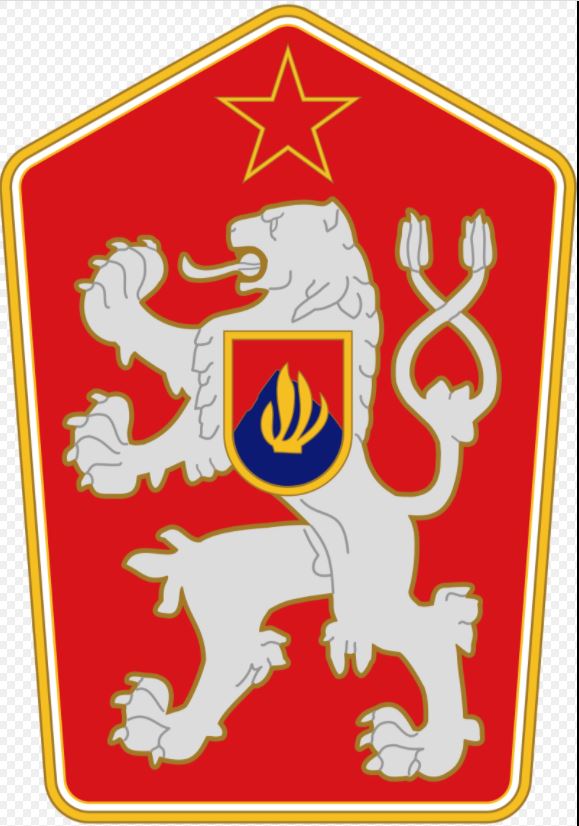 Transformations of Citizenship Education
Czechoslovak Socialist Republic (1960–1989)
Moral Code of the Builder of Communism:
1) Loyalty to Communism, and love of the socialist Motherland and other socialist countries. 
2) Conscious work for the good of the society: One who doesn't work, doesn't get to eat. 
3) Care for the collective property, as well as the multiplying of this property. 
4) High consciousness of the social responsibilities, and intolerance to the violation of the social interests. 
5) Collectivism and comradery: All for one and one for all. 
6) Humane relationships between human beings: One human being is a friend, a comrade and a brother to another human being. 
7) Honesty, ethical cleanliness, as well as simplicity and modesty both in private and public life. 
8) Mutual respect in the family, and care for the upbringing of the children.
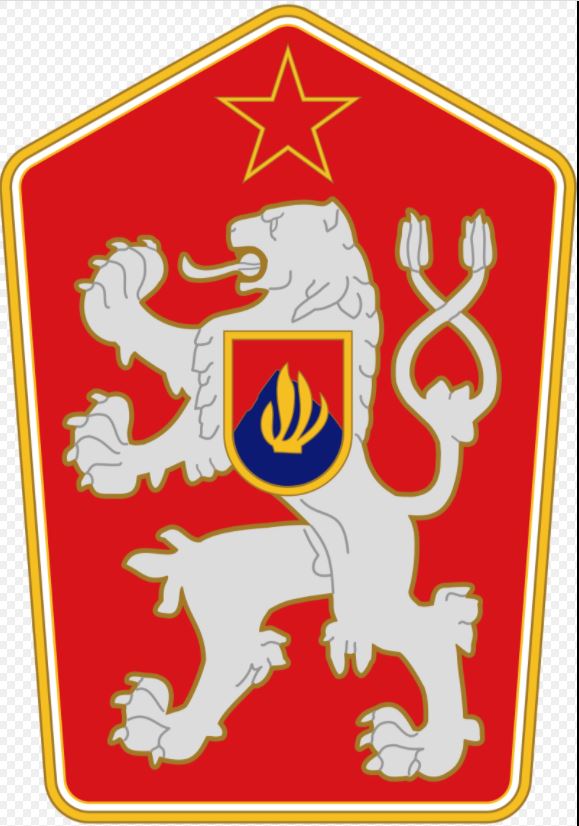 Transformations of Citizenship Education
Czechoslovak Socialist Republic 
(1960–1989)
Moral Code of the Builder of Communism:

9) Intolerance to the injustice, social parasitism, unfairness, careerism, and acquisitiveness.
10) Friendship and brotherhood with all the nations of the USSR, intolerance to all racial and national dislike. 
11) Intolerance to the enemies of communism, peace and freedom of peoples of the world. 
12) Brotherly solidarity to all workers of all countries and nations.
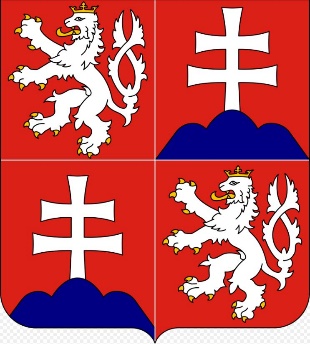 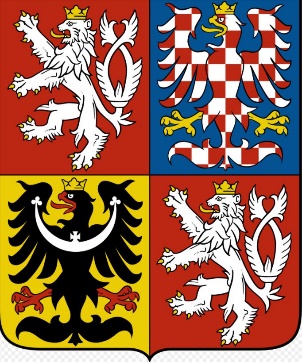 Transformations of Citizenship Education
Czech and Slovak Federal Republic and Czech Republic (1990 until present)

the necessity to depoliticize Citizenship Education     	1991 adoption of new curriculum
2001 the document: Czech Republic National Education Development Programme (The White Paper)
2004 a new concept and the Framework Education Programme for Basic Education, Framework Education Programme for Secondary General Education (Grammar Schools)
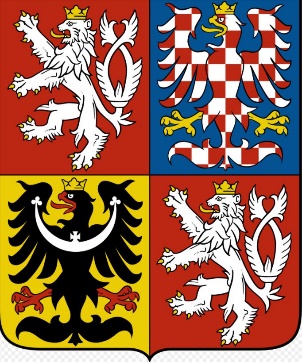 Transformations of Citizenship Education
Today

Strategy for the Education Policy of the Czech Republic up to 2030+

Revision of the Framework Education Programme for Basic Education
References:
Monographs:
DEMJANČUKOVÁ, D., STARK, S. Proměny paradigmatu výchovy. Prague: Epocha, 2017. 373 p. ISBN 978-80-7557-100-7. 
HUBÁLEK, T. et al. Vývoj občanského vzdělávání a etické výchovy v českých zemích. First edition. Prague: Epocha, 2017. 104 p. Erudica; Vol. 32. ISBN 978-80-7557-110-6. 
LORENZOVÁ, J. Kontexty vzdělávání v postmoderní situaci. 1st ed. Prague: Faculty of Arts, Charles University in Prague, 2016. 335 p. Humanitas; Vol. 9. ISBN 978-80-7308-650-3.
PELCOVÁ, N. Vzorce lidství: filosofické základy pedagogické antropologie. 2nd revised ed., V Portálu 1. Prague: Portál, 2010. 261 p. ISBN 978-80-7367-756-5.
PELCOVÁ, N., SEMRÁDOVÁ, I. Fenomén výchovy a etika učitelského povolání. 1st ed. Prague: Karolinum, 2014. 220 p. ISBN 978-80-246-2636-9.
PINC, Z. Fragmenty k filosofii výchovy: eseje a promluvy z let 1992-1998. 1st ed. Prague: Oikoymenh, 1999. 149 p. Oikúmené. ISBN 80-7298-004-1.
PRŮCHA, Jan, ed. Pedagogická encyklopedie. 1st ed. Prague: Portál, 2009. 935 p. ISBN 978-80-7367-546-2. 
ROUSSEAU, J. J., Emil čili o vychování. 1926, Olomouc. 
STANĚK, A. Výchovné paradoxy v kontextu didaktiky společenských věd a jejich reflexe učiteli vybraných společenskovědních předmětů na úrovni sekundárního vzdělávání. Habilitation thesis, Faculty of Education, Palacký University, 2012.
STANĚK, A. Výchovné paradoxy v kontextu didaktiky společenských věd. Prague: Epocha, 2018. 178 p. ISBN 978-80-7557-111-3 
STROUHAL, M. Teorie výchovy: k vybraným problémům a perspektivám jedné pedagogické disciplíny. Prague: Grada, 2013. 192 p. ISBN 978-80-247-4212-0.
STROUHAL, M., ed. Učit se být učitelem: k vybraným problémům učitelského vzdělávání. Prague: Charles University, Karolinum, 2016. 170 p. ISBN 978-80-246-3465-4 
STROUHAL, M., ŠTECH, S. ed. Vzdělání a dnešek: pedagogické, filosofické, historické a sociální perspektivy. Prague: Charles University, Karolinum, 2016. 225 p. ISBN 978-80-246-3558-3.
References:
Electronic Reference Sources:
STROUHAL, M. Teorie výchovy: Pedagogika jako snění o ideálech. Available at: https://clanky.rvp.cz/clanek/k/z/18097/TEORIE-VYCHOVY-PEDAGOGIKA-JAKO-SNENI-O-IDEALECH.html/